Organising assessment with PBL and progression
Mona Lisa Dahms
Aalborg Centre for Problem Based Learning
What can we say about assessment?
Assessment is ‘the hidden curriculum’ which directs students’ learning
Assessment poses three problems:

Often non-aligned to learning outcomes (LO)
Assessing higher level competences (acc. Bloom) is difficult
Assessing PBL related competences is even more difficult ;-)
2
Learning outcomes
Learning/teaching activities
Assessment
1) On constructive alignment
Constructive alignment; 
Biggs (2003)
3
[Speaker Notes: Constructive alignment – from a different point of view]
Research on assessment documents the problem….
Understanding test
Pass
Fail
Fail
Pass
Exam
Jakobsen and Rump, 1998
4
[Speaker Notes: Arne Jakobsen and Camilla Rump did a research of 10 course at DTU and in 7 of the 10 courses it was possible to compare the exam mark with the mark from the understanding test – here is the result!]
learning outcomes
A Curriculum Development model
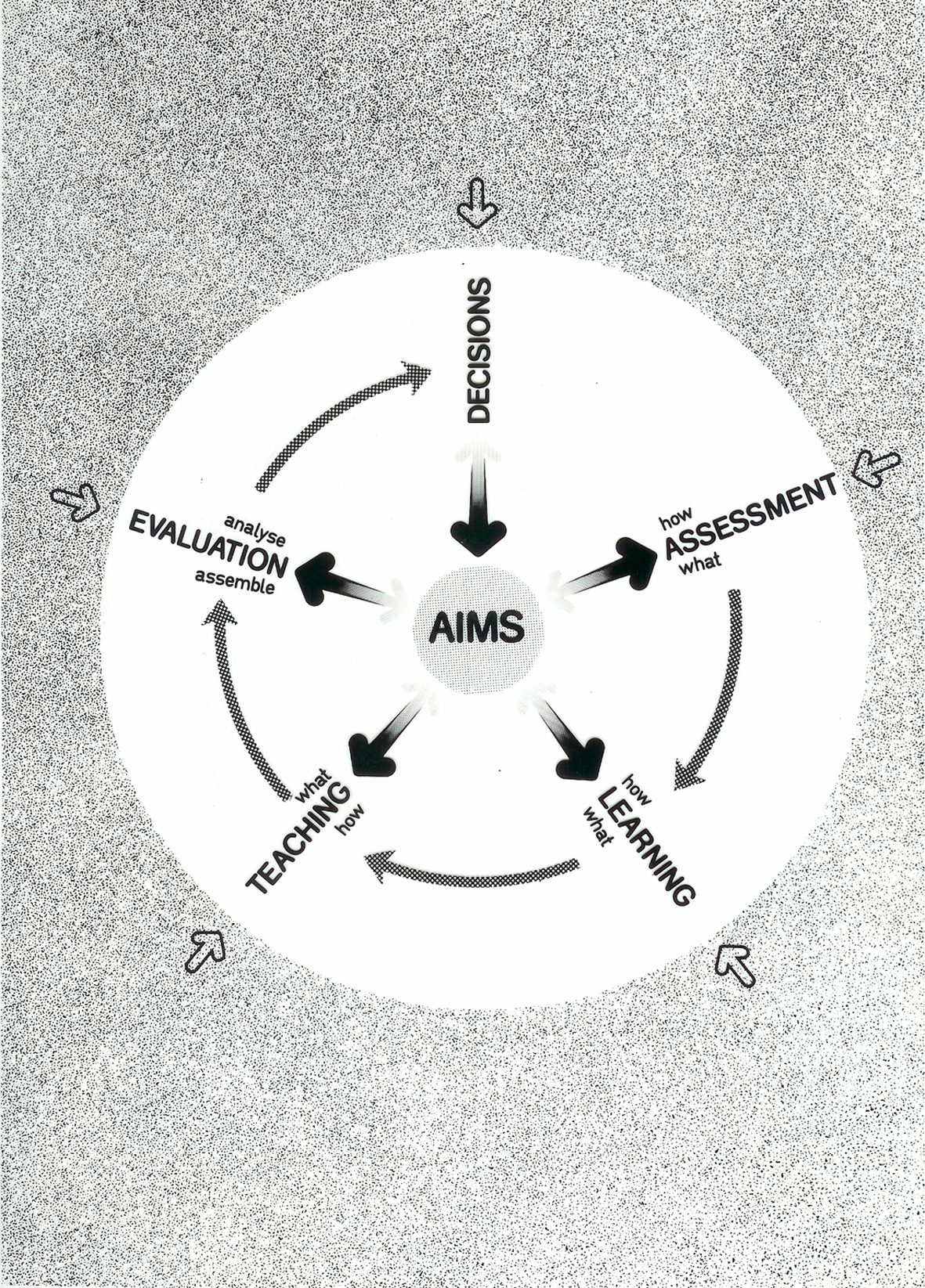 This model automatically secures alignment
5
Cowan, 2004
[Speaker Notes: Learning outcomes are at the center of all we do in curriculum development – they come first in the process, followed by assessment!]
2) On assessing higher level competences
The revised Bloom - cognitive taxonomy
creating
Higher level competences
evaluating
analysing
applying
????????
Learning outcomes assessed
Declared learning outcomes
Lower level competences
understanding
remembering
Changes in declared learning outcomes …
[Speaker Notes: From a situation with low level (or no) learning outcomes declared, to a situation with emphasis on higher level competences and learning outcomes – but there has not been a corresponding shift in assessment methods. Our assessment methods (at least the majority of them) are still constructed to measure low level competences.]
…necessitates changes in assessment!
Higher level competences are more easily declared than they are measured
Assessing higher level competences necessitates new forms of assessment
Traditional forms of assessment of lower level competences are not sufficient any longer.
7
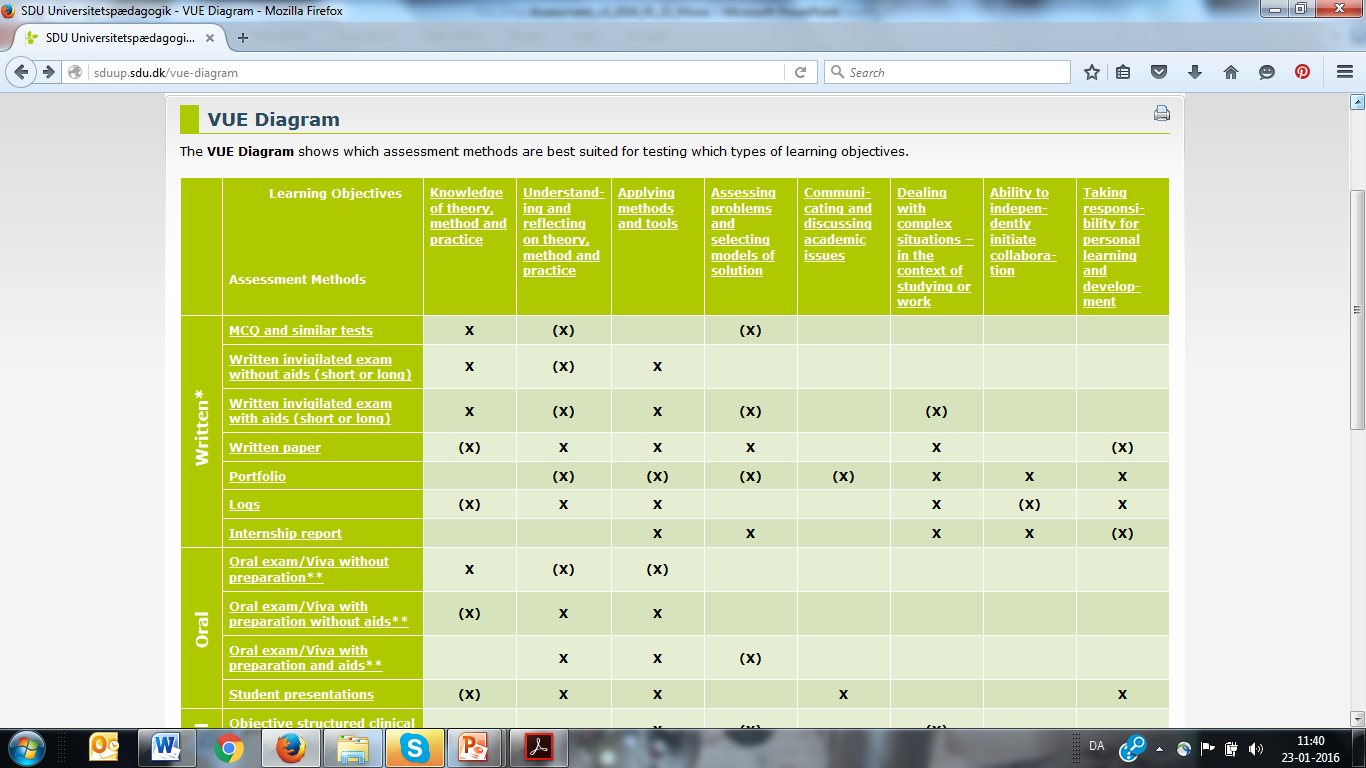 3) On assessing PBL related competences - 1
”PBL related competences are assumed to be learned from the very start of the studies.” (Erik’s slide)
Curriculum, TekNat Basis 1995
Own translation
[Speaker Notes: PO 3a illustrates why Bloom is not a good model for PBL related cmp. – students are also planning and managing project work in P0.
PO 3b has to some extent the same problem but is somewhat better because here the progression from P1 to P2 is secured through the use of adjectives – systematically and critically]
3) On assessing PBL related competences
”The Dreyfus model might be a better model for grasping the intended progression in the PBL related competences” (Erik’s slide) 
PBL related competences, such as, f. ex. collaboration, communication and learning to learn, include elements of competences from the affective domain
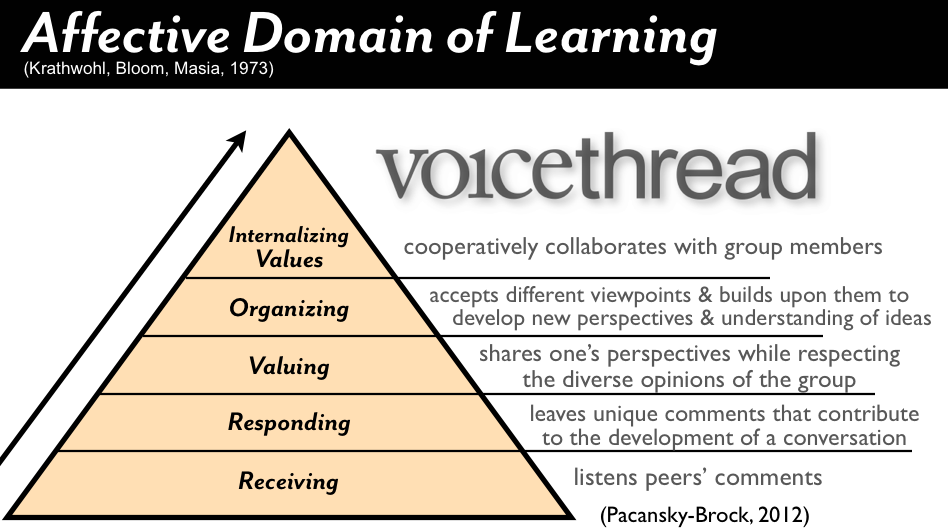 Questions for discussion:
Which forms of assessment do you normally use in your teaching?
How do you secure alignment between learning outcomes and assessment?
Please share any experience with ‘untraditional’ forms of assessment (portfolio, learning log, peer- and/or self- assessment).
To which extent is it possible to use a combination of Bloom’s cognitive and affective taxonomy and the Dreyfus model to formulate progressive learning outcomes for PBL related competences?